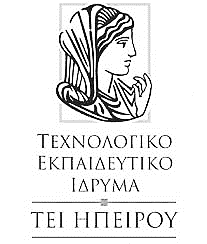 ΣΧΟΛΗ ΤΕΧΝΟΛΟΓΙΚΩΝ ΕΦΑΡΜΟΓΩΝΤΜΗΜΑ ΜΗΧΑΝΙΚΩΝ ΠΛΗΡΟΦΟΡΙΚΗΣ ΤΕ








Πίνακες


Διδάσκων: Τσίπουρας Μάρκος
Εκπαιδευτικό Υλικό: «C: Από τη Θεωρία στην Εφαρμογή» 
Γ. Σ. Τσελίκης – Ν. Δ. Τσελίκας
Προγραμματισμός Ι - Εργαστήριο
Πίνακες στη C
2
Ένας πίνακας στη C είναι μία δομή δεδομένων που αποτελείται από στοιχεία του ίδιου τύπου (π.χ. πίνακας ακεραίων αριθμών, πίνακας πραγματικών αριθμών, πίνακας χαρακτήρων, ...) 


Όλοι οι πίνακες δεσμεύουν συνεχόμενες θέσεις στη μνήμη (στην περιοχή μνήμης που ονομάζεται στοίβα ή stack) του υπολογιστή και διακρίνονται σε πίνακες μίας διάστασης και πίνακες πολλών διαστάσεων


Συνηθέστερα είδη είναι οι μονοδιάστατοι και οι διδιάστατοι πίνακες
Ορισμός Μονοδιάστατου Πίνακα
3
Για να ορίσουμε έναν μονοδιάστατο πίνακα πρέπει να δηλώσουμε το όνομα του πίνακα, τον τύπο δεδομένων των στοιχείων του πίνακα και το πλήθος των στοιχείων του πίνακα

Η γενική περίπτωση ορισμού ενός μονοδιάστατου πίνακα είναι:

   τύπος_δεδομένων  όνομα_πίνακα [πλήθος_στοιχείων_πίνακα]


Παρατηρήσεις
Το όνομα_πίνακα πρέπει να είναι μοναδικό (να μην υπάρχει άλλη μεταβλητή στο πρόγραμμα με το ίδιο όνομα)
Το πλήθος_στοιχείων_πίνακα πρέπει να περιβάλλεται από αγκύλες [ ] αμέσως μετά το όνομα_πίνακα
Ο τύπος_δεδομένων μπορεί να είναι οποιοσδήποτε τύπος δεδομένων (π.χ. int, float, char, κτλ…)
Παραδείγματα Ορισμών
4
int array[10]; 
	//πίνακας με όνομα array, ο οποίος περιέχει 10 ακέραιους

	double arr[5]; 
	//πίνακας με όνομα arr, ο οποίος περιέχει 5 πραγματικούς αριθμούς τύπου double
	
	char pin[20];
	//πίνακας με όνομα pin, ο οποίος περιέχει 20 χαρακτήρες

Επαναλαμβάνεται ότι κάθε πίνακας δεσμεύει συνεχόμενες θέσεις μνήμης στον υπολογιστή

Ερώτηση: Πόση μνήμη καταλαμβάνει ο κάθε ένας από τους παραπάνω πίνακες???
Στοιχεία μονοδιάστατου Πίνακα
5
Για να αναφερθούμε σε κάποιο στοιχείο του πίνακα γράφουμε το όνομα του πίνακα συνοδευόμενο από τον δείκτη θέσης του στοιχείου μέσα σε αγκύλες []

Ο δείκτης θέσης είναι ένας ακέραιος αριθμός ή μία ακέραια μεταβλητή ή έκφραση, η οποία προσδιορίζει τη θέση του συγκεκριμένου στοιχείου στον πίνακα
	
Το πρώτο στοιχείο ενός πίνακα με μέγεθος n στοιχεία αποθηκεύεται στη θέση [0] του πίνακα, το δεύτερο στοιχείο στη θέση [1], το τρίτο στη θέση [2], ... κ.ο.κ., με αποτέλεσμα το τελευταίο στοιχείο να αποθηκεύεται στη θέση [n-1]
Γραφική Αναπαράσταση
6
Π.χ. int c[10]
	1ο στοιχείο του πίνακα c

	2ο στοιχείο του πίνακα c
			.
			.
			.
			.
			.	
	



10ο στοιχείο του πίνακα c
Παράδειγμα
7
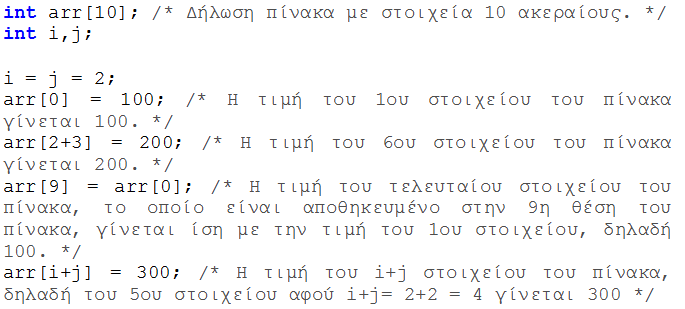 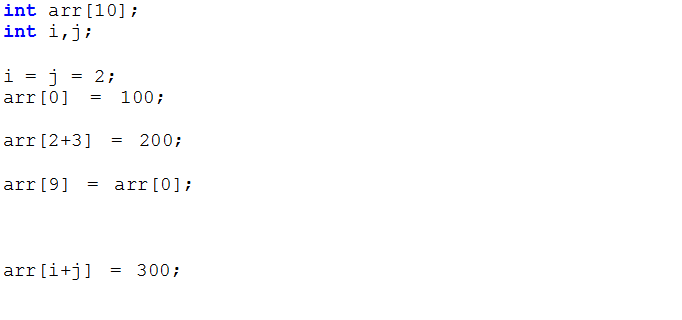 Παρατηρήσεις (Ι)
8
Για τη δήλωση του μεγέθους ενός πίνακα χρησιμοποιείται πολύ συχνά η οδηγία #define 


Π.χ. 
	#define SIZE 10
	int arr[SIZE]; /* Ο μεταγλωττιστής αντικαθιστά τη λέξη SIZE με την τιμή 10 και δημιουργεί έναν πίνακα με στοιχεία 10 ακεραίους. */


Σημειώστε επίσης ότι το πλήθος των στοιχείων του πίνακα δεν μπορεί να αλλάξει κατά την εκτέλεση του προγράμματος
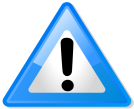 Παρατηρήσεις (ΙΙ)
9
Το μέγιστο μέγεθος μνήμης που μπορεί να δεσμευτεί με τη δήλωση ενός πίνακα εξαρτάται από τον τρόπο κατανομής μνήμης που χρησιμοποιεί το λειτουργικό σύστημα για να καθορίσει το μέγεθος της στοίβας

Π.χ. το επόμενο πρόγραμμα μπορεί να μην εκτελείται σε κάποιον υπολογιστή γιατί δεν υπάρχει διαθέσιμη μνήμη στη στοίβα για την αποθήκευση 300000 ακεραίων

				#include <stdio.h>
				int main()
				{
					int arr[300000];
					return 0;
				}

Ωστόσο, μπορεί να εκτελείται σε κάποιον άλλο υπολογιστή με διαφορετικό λειτουργικό σύστημα που παρέχει μεγαλύτερο μέγεθος στοίβας
Παρατηρήσεις (ΙΙΙ)
10
Στην περίπτωση που το μέγεθος του πίνακα πρέπει να είναι αρκετά μεγάλο, τότε προτείνεται η δήλωση του πίνακα με τη μορφή δείκτη και η χρήση της συνάρτησης malloc() 

Π.χ. η προηγούμενη δήλωση γράφεται ισοδύναμα:
	
	int *arr;
	arr = (int*)malloc(300000 * sizeof(int));

Τώρα, το τμήμα της μνήμης δεν δεσμεύεται από τη στοίβα, αλλά από μία άλλη μεγαλύτερη περιοχή μνήμης που ονομάζεται σωρός (heap)

Τη σχέση μεταξύ πινάκων και δεικτών, καθώς και τη συνάρτηση malloc() θα τις δούμε σε επόμενες διαλέξεις
Δήλωση Πίνακα και απόδοση αρχικών τιμών (Ι)
11
Η C υποστηρίζει αρκετούς τρόπους απόδοσης αρχικών τιμών στα στοιχεία ενός πίνακα, ταυτόχρονα με τη δήλωση του πίνακα

Τη δήλωση του πίνακα την ακολουθεί ο τελεστής = και οι τιμές των στοιχείων διαχωρίζονται με κόμμα (,) μέσα σε άγκιστρα {} 

			int arr[4] = {10, 20, 30, 40};


Σε αυτό το παράδειγμα: 
η τιμή του arr[0] γίνεται 10
η τιμή του arr[1] γίνεται 20
η τιμή του arr[2] γίνεται 30 
και η τιμή του τελευταίου στοιχείου arr[3] γίνεται 40
Δήλωση Πίνακα και απόδοση αρχικών τιμών (ΙΙ)
12
Τη δήλωση του πίνακα την ακολουθεί ο τελεστής = και μέσα στα άγκιστρα {} δεν υπάρχουν τιμές για όλα τα στοιχεία του πίνακα

			int arr[4] = {10, 20};


Σε αυτό το παράδειγμα: 
η τιμή του arr[0] γίνεται 10
η τιμή του arr[1] γίνεται 20
η τιμή του arr[2] και του arr[3] γίνεται 0 
	
	(δηλ. για τα στοιχεία του πίνακα που δεν υπάρχει αντιστοίχηση “1-1”, ο μεταγλωττιστής αποδίδει μηδενικές τιμές)
Δήλωση Πίνακα και απόδοση αρχικών τιμών (ΙΙΙ)
13
Σε περίπτωση που δεν δηλωθεί το μέγεθος του πίνακα, ο μεταγλωττιστής δημιουργεί έναν πίνακα που το μέγεθός του είναι ίσο με το πλήθος των τιμών στη λίστα (έμμεσος ορισμός μεγέθους του πίνακα)

			int arr[] = {10, 20, 30, 40};


Εδώ ο μεταγλωττιστής δημιουργεί έναν πίνακα ακεραίων με τόσες θέσεις όσες και οι αρχικές τιμές 
Επομένως, δημιουργεί έναν πίνακα 4 ακεραίων και αναθέτει στα στοιχεία του τις τιμές 10, 20, 30 και 40 αντίστοιχα, άρα:

	η τιμή του arr[0] γίνεται 10
η τιμή του arr[1] γίνεται 20
η τιμή του arr[2] γίνεται 30
η τιμή του arr[3] γίνεται 40
Δήλωση Πίνακα και απόδοση αρχικών τιμών (ΙV)
14
Αν η δήλωση ενός πίνακα αρχίζει με τη λέξη const, τότε οι τιμές των στοιχείων του πίνακα είναι σταθερές και το πρόγραμμα δεν μπορεί να τις αλλάξει
			
		   const int arr[] = {10, 20, 30, 40};

Εδώ ο μεταγλωττιστής δεν επιτρέπει την αλλαγή τιμών στα στοιχεία του πίνακα, δηλ. 
	η τιμή του arr[0] γίνεται μόνιμα 10
η τιμή του arr[1] γίνεται μόνιμα 20
η τιμή του arr[2] γίνεται μόνιμα 30
η τιμή του arr[3] γίνεται μόνιμα 40

Ο μεταγλωττιστής θα εμφανίσει μήνυμα λάθους σε οποιαδήποτε προσπάθεια αλλαγής της τιμής κάποιου στοιχείου, όπως π.χ. με την εντολή: arr[0] = 80;
Παρατηρήσεις (Ι)
15
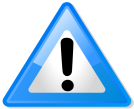 Το πρώτο στοιχείο ενός πίνακα μεγέθους n στοιχείων αποθηκεύεται στη θέση μηδέν (0) και όχι στη θέση ένα (1), ενώ το τελευταίο στοιχείο στη θέση n-1 και όχι στη θέση n

Όταν δηλώνεται ένας πίνακας και τα στοιχεία του δεν αρχικοποιούνται, τότε ο μεταγλωττιστής θέτει τυχαίες τιμές στα στοιχεία του
	
	Π.χ. με τη δήλωση:   int arr[4]; 
	ο μεταγλωττιστής θέτει τυχαίες τιμές στα στοιχεία του πίνακα arr
Παρατηρήσεις (ΙΙ)
16
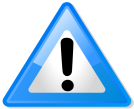 Μεγάλη προσοχή στην υπέρβαση των ορίων του πίνακα...

	Π.χ. με τη δήλωση: int arr[4]; 
	οι επιτρεπτές τιμές του δείκτη θέσης είναι από 0 έως και 3
	
	Αν όμως στη συνέχεια του προγράμματος γράψετε: arr[7] = 20; 
	ο μεταγλωττιστής δεν εντοπίζει το λάθος και επιτρέπει την εκτέλεση του προγράμματος 
	
	Αυτή η υπέρβαση των επιτρεπτών ορίων μπορεί να επιδράσει αρνητικά στη λειτουργία άλλων τμημάτων του προγράμματος και να οδηγήσει σε απρόβλεπτα αποτελέσματα

	Η υπέρβαση των επιτρεπτών ορίων ενός πίνακα είναι ένα από τα συνηθισμένα λάθη που εισάγει ένας προγραμματιστής και σε ένα μεγάλο πρόγραμμα είναι δύσκολο να εντοπιστούν
Παρατηρήσεις (ΙΙΙ)
17
Όχι στη δήλωση πινάκα με μεγαλύτερο μέγεθος από ότι χρειάζεται, ώστε να αποφεύγεται η αχρείαστη σπατάλη μνήμης

Σε συγκεκριμένες περιπτώσεις, προτείνεται - για λόγους ευελιξίας - η χρήση της οδηγίας #define για τη δήλωση του μεγέθους ενός πίνακα, έτσι ώστε, σε περίπτωση μελλοντικής αλλαγής του μεγέθους του, να μην απαιτούνται αλλαγές στο υπόλοιπο πρόγραμμα
Παραδείγματα (Ι)
18
Γράψτε ένα πρόγραμμα το οποίο να δηλώνει έναν πίνακα 5 ακεραίων και να δίνει τις τιμές 100,101,102,103,104 στα στοιχεία του. 
	Στη συνέχεια, το πρόγραμμα να εμφανίζει τα στοιχεία του πίνακα στην οθόνη
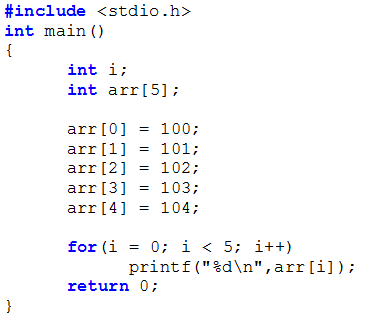 Παραδείγματα (ΙΙ)
Έξοδος: 40 50 60
19
Ποια είναι η έξοδος του παρακάτω προγράμματος ???
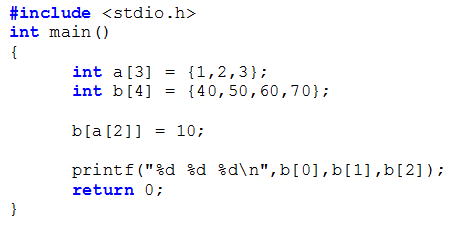 Παραδείγματα (ΙΙΙ)
Έξοδος:  10
		     20
		     30 
		     40 
		     50
20
Ποια είναι η έξοδος του παρακάτω προγράμματος ???
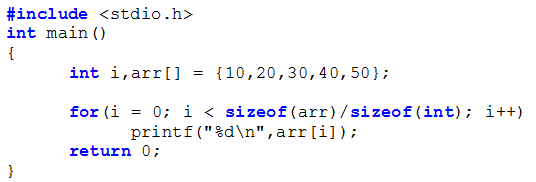 Παραδείγματα (ΙV)
Η τιμή του κάθε «άρτιου» στοιχείου: 
		    arr[0], arr[2], arr[4], arr[6], arr[8] γίνεται 20       		Η τιμή του κάθε «περιττού» στοιχείου: 
		    arr[1], arr[3], arr[5], arr[7], arr[9] γίνεται 0
21
Ποια είναι τα περιεχόμενα του πίνακα arr στο παρακάτω πρόγραμμα ???
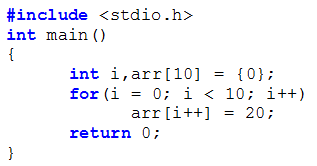 Παραδείγματα (V)
Η τιμή του κάθε «άρτιου» στοιχείου: 
		    arr[0], arr[2], arr[4], arr[6], arr[8] γίνεται 0       		Η τιμή του κάθε «περιττού» στοιχείου: 
		    arr[1], arr[3], arr[5], arr[7], arr[9] γίνεται 20
22
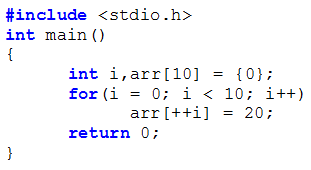 Μεθοδολογία (Ι)
23
ΒΑΣΙΚΗ ΕΠΕΞΕΡΓΑΣΙΑ  (int A[10];)
Μεθοδολογία (ΙI)
24
ΒΑΣΙΚΗ ΕΠΕΞΕΡΓΑΣΙΑ  (int A[10];)
Μεθοδολογία (ΙII)
25
ΒΑΣΙΚΗ ΕΠΕΞΕΡΓΑΣΙΑ  (int A[10];)
Μεθοδολογία (ΙV)
26
ΒΑΣΙΚΗ ΕΠΕΞΕΡΓΑΣΙΑ  (int A[10];)
27
Ασκήσεις
Κατά τη διάρκεια ενός μήνα καταγράφονται καθημερινά οι μονάδες χρέωσης ενός συνδρομητή του ΟΤΕ σε έναν πίνακα 30 θέσεων. Να γραφεί πρόγραμμα το οποίο θα διαβάζει και θα τοποθετεί στον πίνακα αυτά τα στοιχεία και στη συνέχεια θα υπολογίζει και θα εμφανίζει:
Τις συνολικές μονάδες χρέωσης του συνδρομητή. 
Την ημέρα με τις περισσότερες μονάδες χρέωσης. 

Κατά τη διάρκεια ενός έτους καταγράφονται τα μηνιαία έσοδα ενός υπαλλήλου σε έναν πίνακα 12 θέσεων. Να γραφεί πρόγραμμα το οποίο θα διαβάζει και θα τοποθετεί στον πίνακα αυτά τα στοιχεία (υποχρεωτικά >0) και στη συνέχεια θα υπολογίζει και θα εμφανίζει:
Τα συνολικά ετήσια έσοδα του υπαλλήλου.
Το μικρότερο μηνιαίο έσοδο και σε ποιο μήνα παρατηρήθηκε.
28
Ασκήσεις
Για τους 8 υπαλλήλους μιας επιχείρησης δίνονται τα εξής στοιχεία: κωδικός (ακέραιος 100-999), ηλικία και μηνιαίες αποδοχές κάθε υπαλλήλου. Να γραφεί πρόγραμμα το οποίο θα διαβάζει τα στοιχεία των υπαλλήλων και θα τα αποθηκεύει σε κατάλληλους πίνακες, και στην συνέχεια θα υπολογίζει και θα εμφανίζει:
Τον κωδικό και την ηλικία των υπαλλήλων που έχουν μηνιαίες αποδοχές μεγαλύτερες από το μέσο όρο αποδοχών όλων των υπαλλήλων, καθώς και πόσοι είναι αυτοί οι υπάλληλοι.
Τον κωδικό και τις μηνιαίες αποδοχές των υπαλλήλων με ηλικία μικρότερη από 35 έτη και πόσοι είναι αυτοί οι υπάλληλοι.
Επιπλέον να εμφανίζει την λίστα των υπαλλήλων (κωδικό, ηλικία, μηνιαίες αποδοχές) ταξινομημένη με βάση τον κωδικό.